Анализ участия педагогов Карагандинской области в областном этапе республиканского конкурса «Үздік педагог» 2021 года
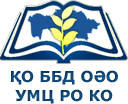 1
1
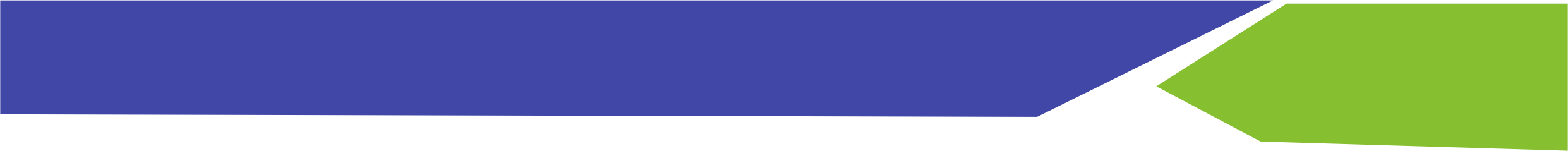 2
Принимает участие 72 педагога (42 человека из городов/районов и 30 – из областных организаций).
Не принимают участие педагоги г.Темиртау и г.Каражал.
Из 10-ти специальных организаций образования участвуют педагоги только двух школ-интернатов (СШИ №2, СШИ №9).
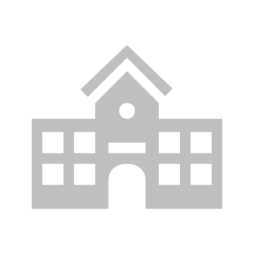 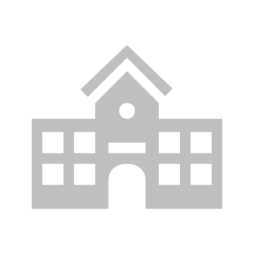 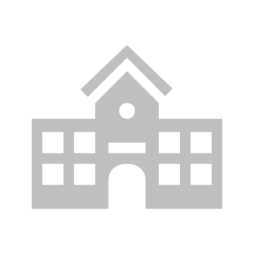 Из 69 организаций ТиПО участвуют педагоги только  15 колледжей.
Количество участников областного этапа конкурса «Үздік педагог» 2021 года
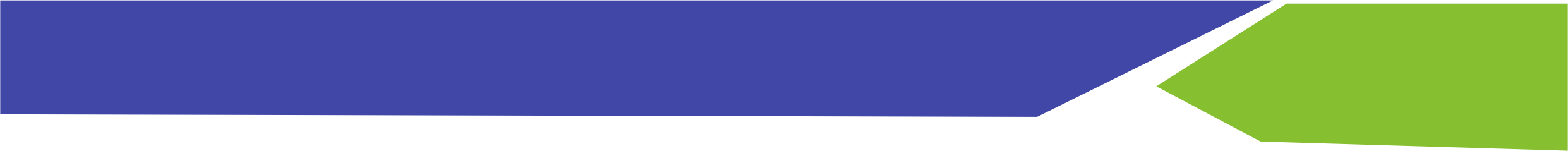 3
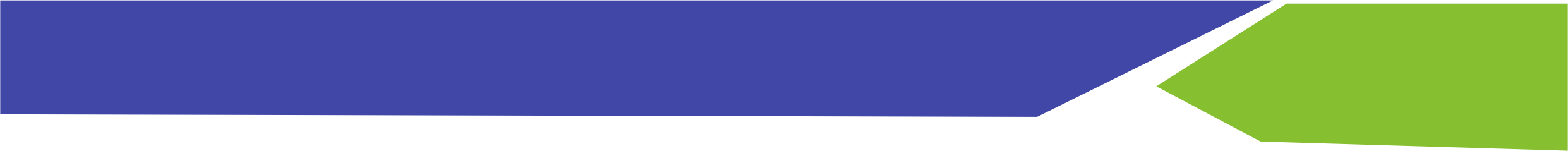 Участие в конкуре педагогов инновационных школ области
4
8,3%
участника областного этапа конкурса
72
6
педагогов инновационных школ
БИЛ №2
СШИ имени Жамбыла
СШИ имени Н.Нурмакова
Школа-лицей №2 имени Абая г.Балхаш
Школа-лицей №4 имени Абая г.Сатпаев
Школа-гимназия имени А.Букейханова г.Шахтнинск
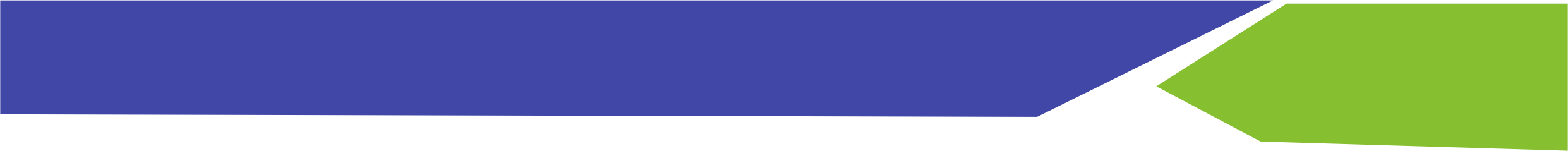 5
Для участия во ІI этапе Конкурса (областном) в Управление образования области представляются следующие документы и материалы в электронном формате:
1) заявка по форме на участие в Конкурсе согласно Приложению 1 к Правилам присвоения звания «Лучший педагог»;
      2) представление на педагога, заверенное руководителем Отдела образования; 
      3) личный листок по учету кадров, заверенный по месту работы;
      4) копия документа, удостоверяющего личность;
      5) выписка из протокола заседания Комиссии Отдела образования и представление на казахском или русском языке;
      6) записанные учебные занятия на электронных носителях; 
      7) Портфолио на языке преподавания (структура портфолио педагога изложена в приложении 2 Правил присвоения звания «Лучший педагог»);
      8) эссе; тема эссе ежегодно определяется Министерством образования и науки Республики Казахстан;
      9) видеоролик согласно техническим условиям, изложенным в приложении Правил присвоения звания «Лучший педагог».
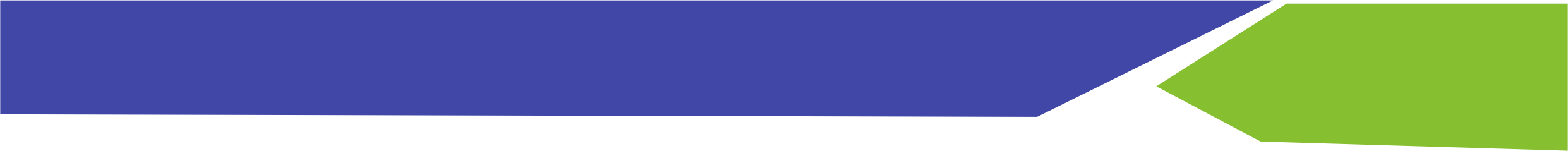 6
Направили на областной этап конкурсантов, у которых нет в наличии необходимых документов:
Жанааркинский, Абайский, Бухаржырауский , Нуринский, Улытауский, Каркаралинский   районы, города Караганда, Жезказган, Балхаш, Приозерск, СШИ им.Нурмакова
Отсутствует представление на педагога, заверенное руководителем отдела образования:
Жанааркинский, Абайский, Бухаржырауский, Улытауский, Каркаралинский районы, г.Жезказган
Отсутствует личный листок по учету кадров - у педагогов г.Караганды (3 педагога), Жезказган (1), Жанааркинского района (2). 
Личный листок по учету кадров не заверен по месту работы:
Бухаржырауский, Улытауский  районы
Отсутствует копия документа, удостоверящего личность:
Караганда, Жанааркинский район
Отсутствует выписка из протокола заседания комиссии отдела образования:
Караганда, Жезказган, Жанааркинский, Абайский, Бухаржырауский, Нуринский, Улытауский, Каркаралинский   районы
Отсутствуют записанные учебные занятия на электронных носителях у педагогов следующих регионов: Жанааркинский, Нуринский, Улытауский  районы, Жезказган, СШИ имени Н.Нурмакова, Саранский высший гуманитарно-технический колледж имени А.Кунанбаева, колледж КЭУ.
Темы эссе не соответствуют темам, определенным министерством образования и науки РК у педагогов следующих регионов: г.Балхаш, Жанааркинский район, колледж КЭУ.
Отсутствует эссе: г.Приозерск, г.Жезказган, Улытауский, Каркаралинский районы
Отсутствует видеоролик: г.Балхаш, Жанааркинский, Бухаржырауский, Нуринский, Улытауский  районы, г.Жезказган, СШИ имени Н.Нурмакова, Карсакпайский агротехнический колледж, колледж КЭУ, колледж иностранных языков.
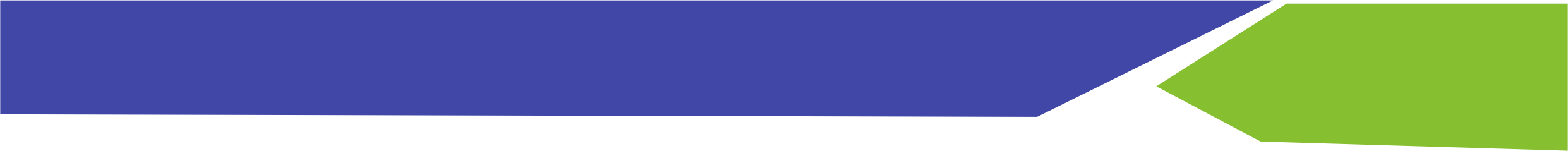 7
Портфолио должно состоять из 4-х разделов: 
1.Общие сведения о педагоге
2. Мониторинг педагогической деятельности
3. Научно-методическая деятельность
4. Внеурочная деятельность
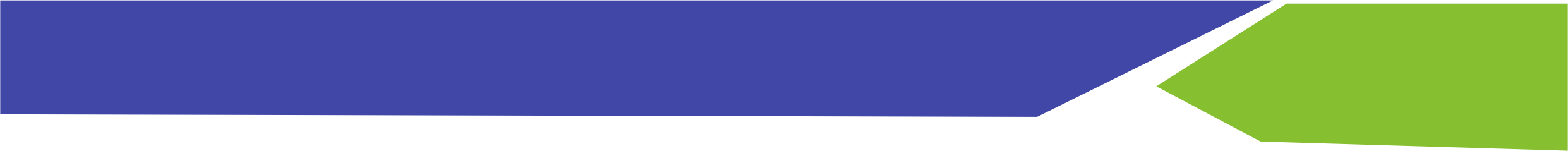 Конкурсная комиссия при оценивании опирается на  критерии, по которым проверяет соответствие материалов (приложение №4 Правил присвоения звания «Лучший педагог»:
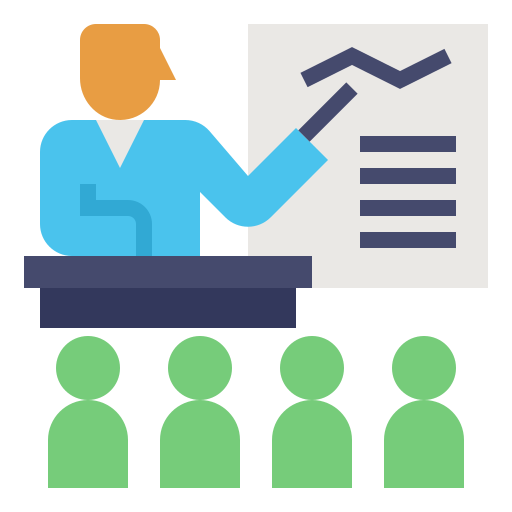 1. Профессиональная компетентность педагога (за последние пять лет) – 10 баллов.
2. Вклад педагога в развитие образования (за последние пять лет) – 10 баллов.
3. Результативность деятельности педагога (за последние пять лет) – 10 баллов.
4. Оценка профессионального мастерства и личности педагога – 10 баллов.
За каждый критерий  участник конкурса может получить максимально 10 баллов, следовательно за все 4 критерия можно получить 40 баллов
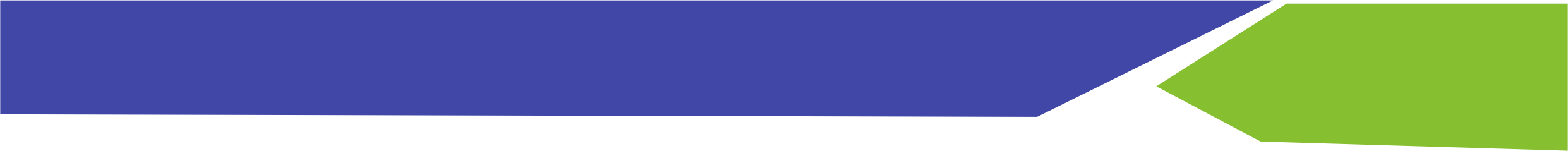 9
Таким образом, конкурсант, получивший максимальные 40 баллов должен соответствовать следующим требованиям:
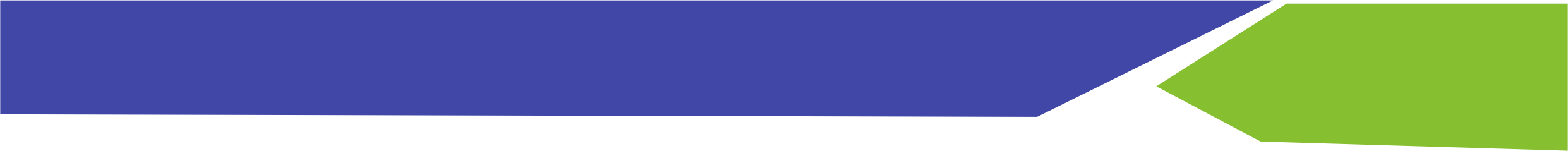 транслирует опыт по использованию эффективных и инновационных методов обучения, проведению исследования практики преподавания, обучения и воспитания на международном уровне;
показывает положительную динамику качества образования;
реализует образовательные или социальные проекты;
разрабатывает и внедряет авторские программы, учебно-методические комплексы, методические 
материалы, утвержденные Республиканским учебно-методическим советом;
осуществляет наставничество и обучение педагогов на республиканском или международном уровне;
имеет достижения учащихся и воспитанников в олимпиадах, конкурсах, соревнованиях на международном уровне;
выступления на научно-практических конференциях международного уровня;
участие в профессиональных конкурсах и проектах международного уровня;
имеет признание правительством, национальными педагогическими организациями, директорами организаций образования, коллегами, представителями других сообществ, учащимися;
имеет влияние на сообщество (признание в средствах массовой информации, членство в благотворительных организациях); развивает ценностное образование учащихся и воспитанников.
Алгоритм проведения районного (городского) этапа конкурса «Үздік педагог»
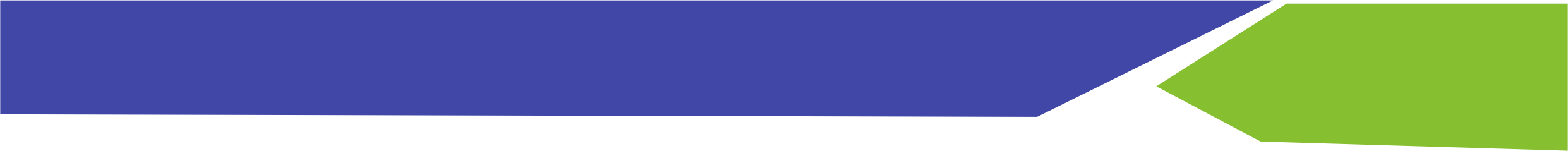 11
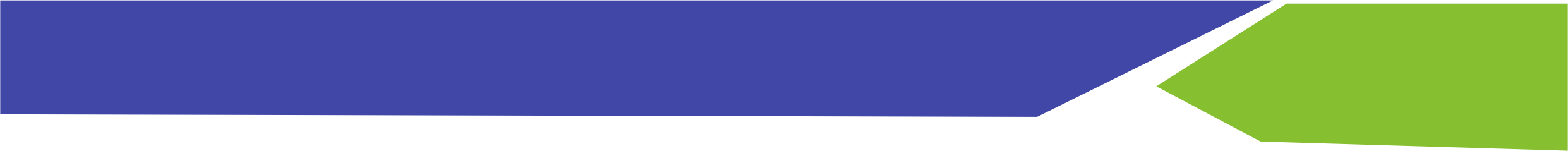 Рекомендации:
Членам комиссии по проведению конкурса, всем методистам методических кабинетов изучить «Правила присвоения звания «Лучший педагог», утвержденные приказом Министра образования и науки РК №157 от 23 апреля 2020 года.
Провести информационно-разъяснительную работу с педагогами по Правилам участия в  конкурсе, так как он является ежегодным, традиционным.
Своевременно извещать в средствах массовой информации, распространяемых на территории района (города), а также на интернет-ресурсе Отдела за 15 календарных дней до начала проведения І этапа Конкурса, чтобы сделать максимально прозрачным саму процедуру проведения конкурса, привлечь большее количество участников.
Проводить оценивание портфолио конкурсантов согласно критериям, представленным в Приложении 4 к  «Правилам присвоения звания «Лучший педагог», утвержденным приказом Министра образования и науки РК №157 от 23 апреля 2020 года.
Вручать победителям районного (городского) этапа конкурса, свидетельства согласно Приложению 5 «Правил присвоения звания «Лучший педагог», утвержденных приказом Министра образования и науки РК №157 от 23 апреля 2020 года.
12